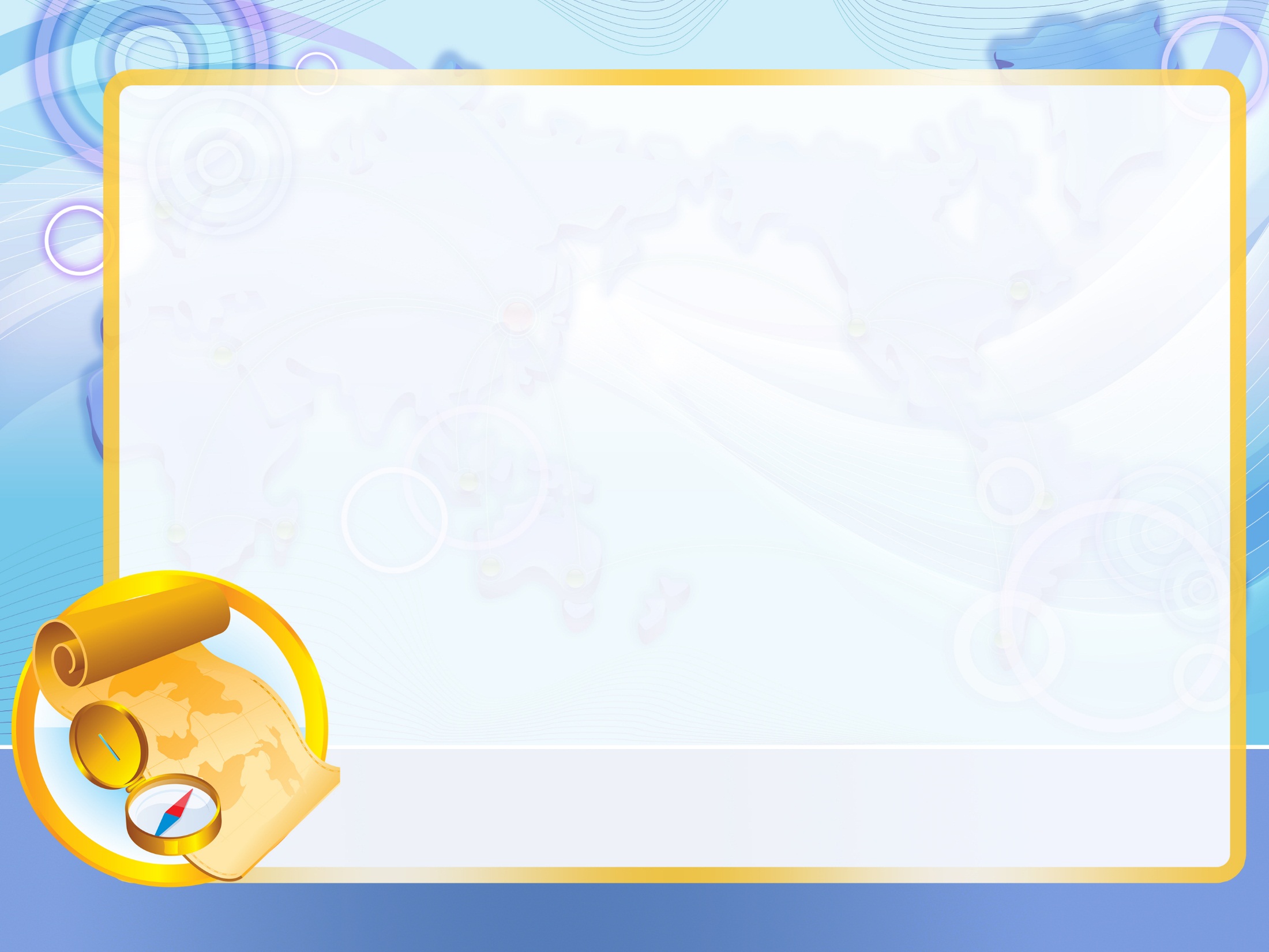 Презентация к уроку окружающего мира      
                            1 класс
Горная Шория
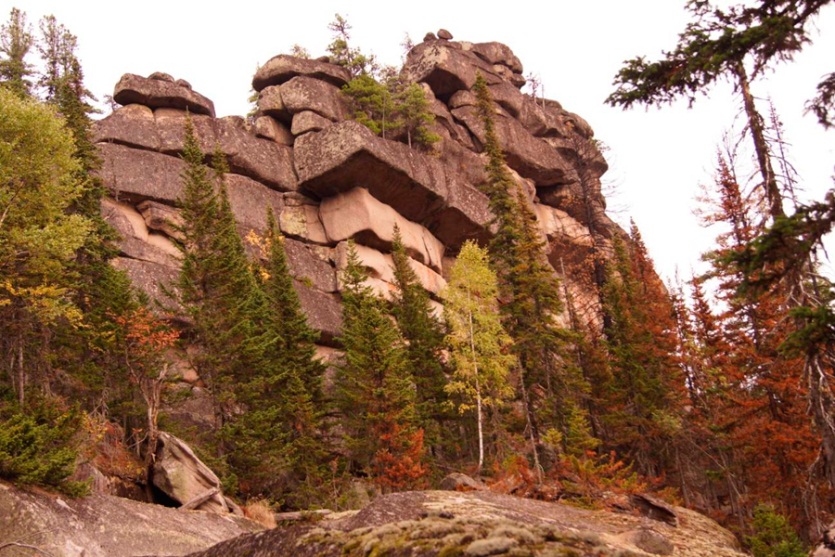 Выполнила учитель начальных классов
МАОУ «СОШ № 99»
Колесникова С.И
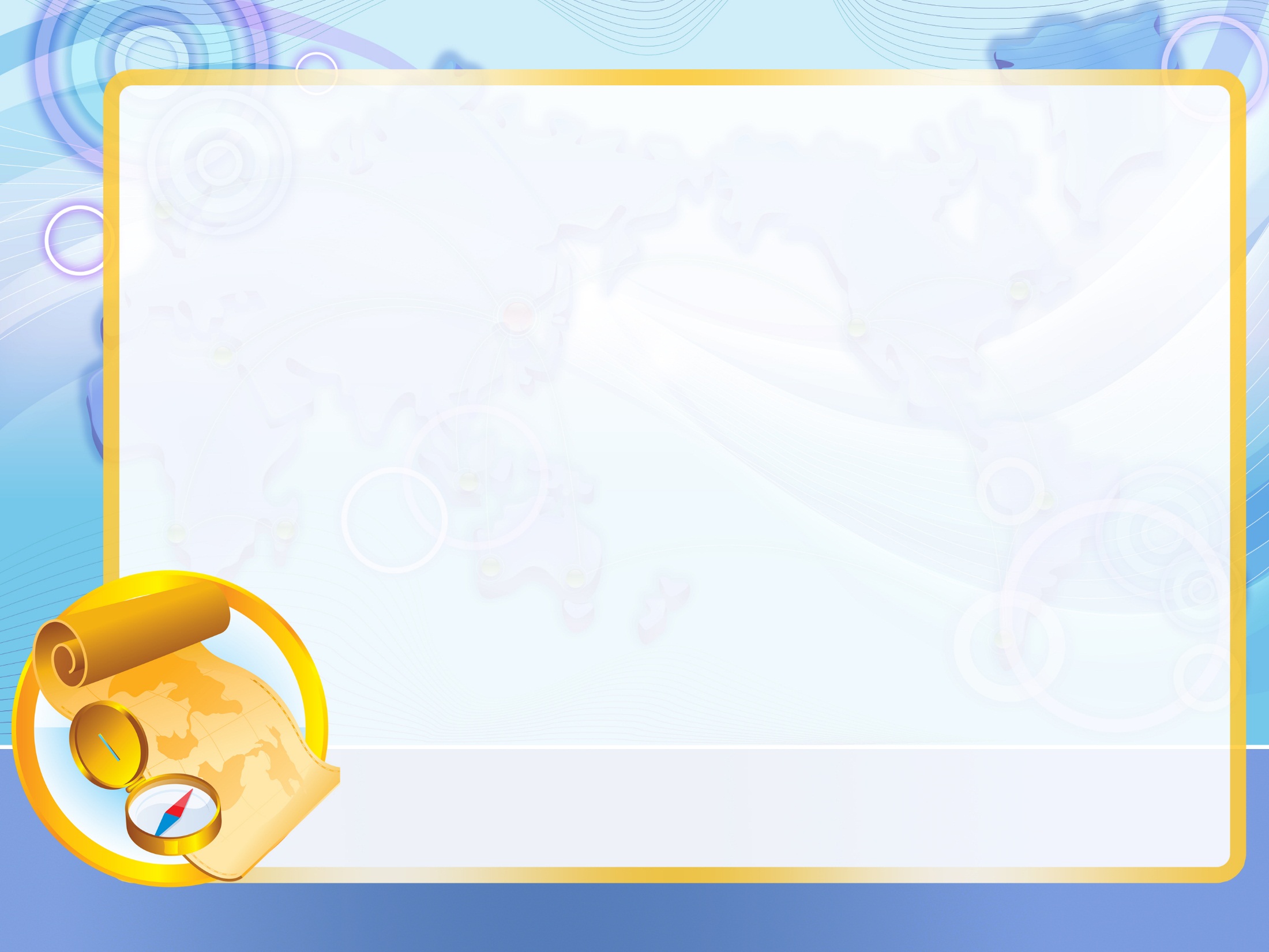 Горная Шория
Расположена на юге Кемеровской области. Здесь сходятся хребты (горы, вытянутые одна за другой в ряд) северо-восточного Алтая, Кузнецкого Алатау и Салаирского Кряжа.
Горный массив Горной Шории вытянулся с севера на юг на 170 километров, с запада на восток – на 100 километров.
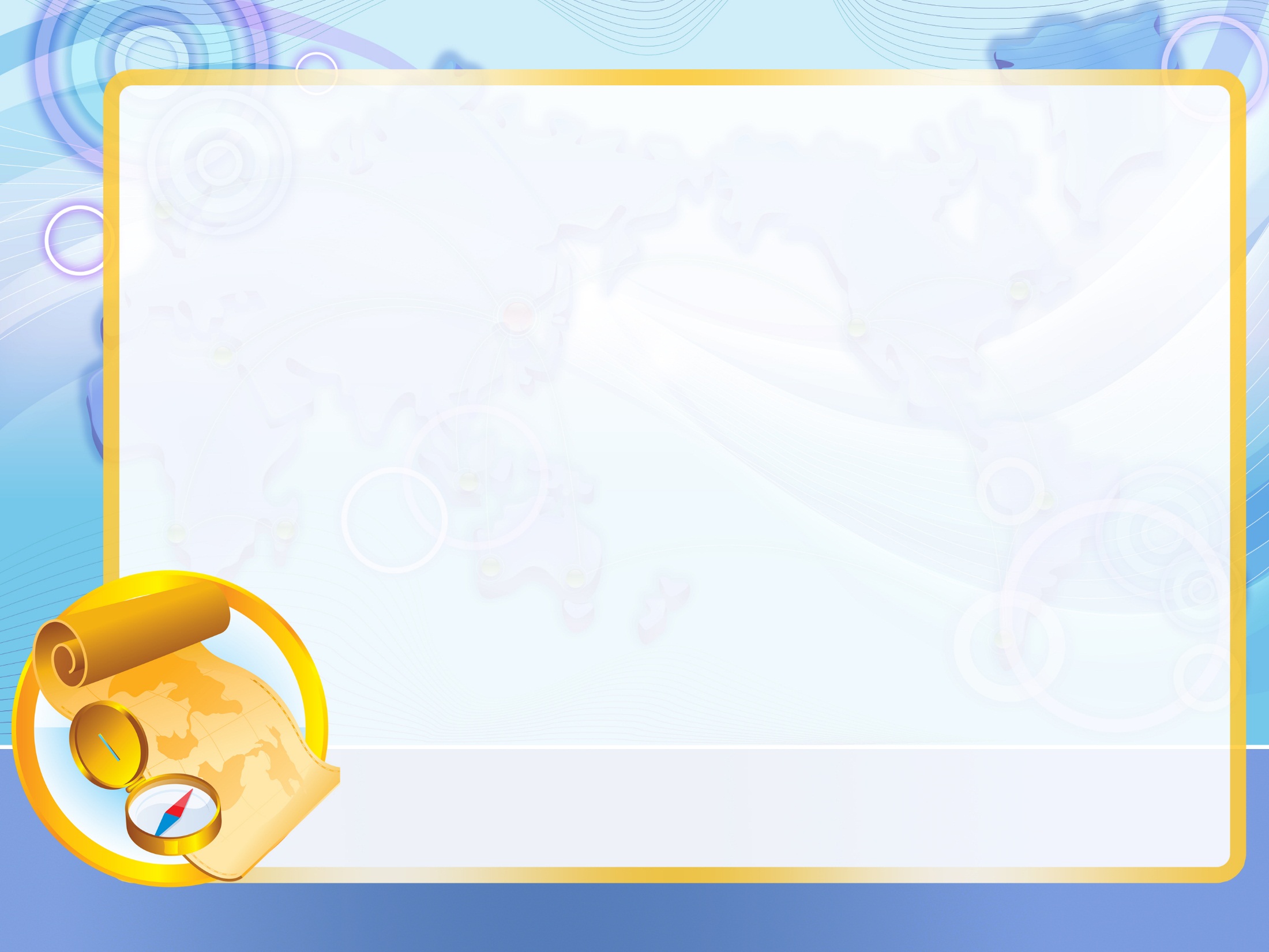 Горы - гольцы
Пустаг (Мустаг) (Ледяная гора)- 1570 метров
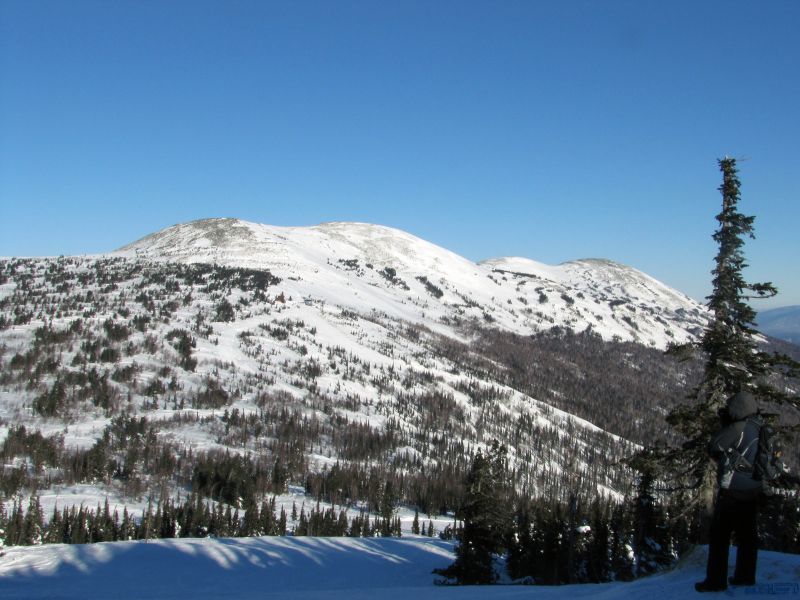 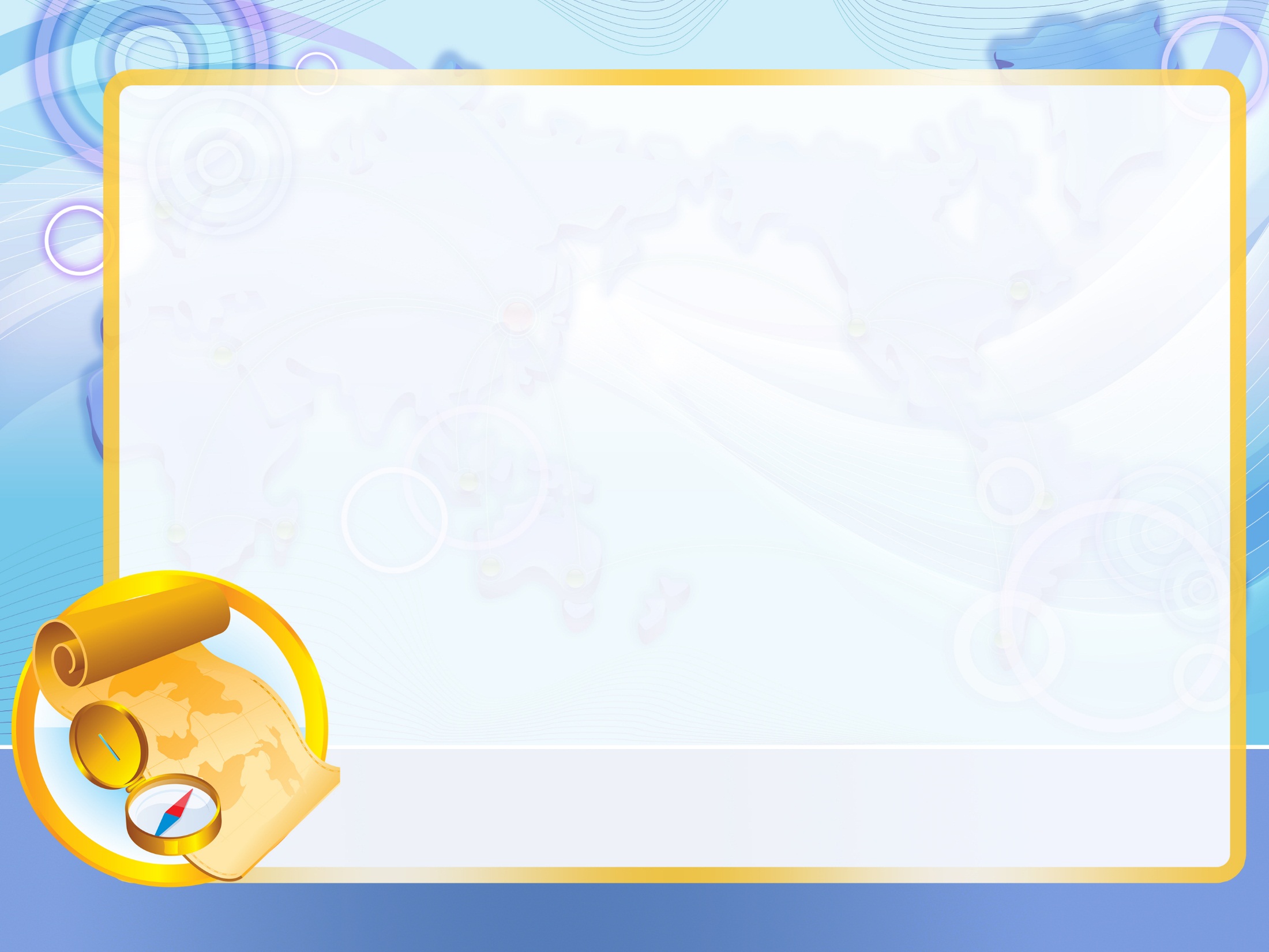 Гора Мустаг отличается своеобразной дикой природой.
 Её склоны покрыты тайгой и мохово-кустарниковой растительностью тундры.
Здесь рядом с многолетними снежниками цветут альпийские луга.
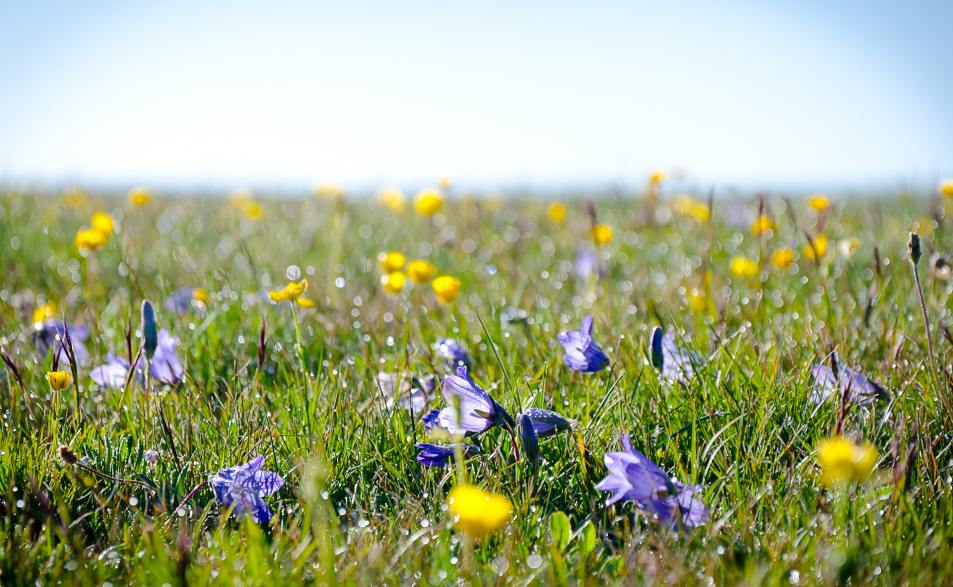 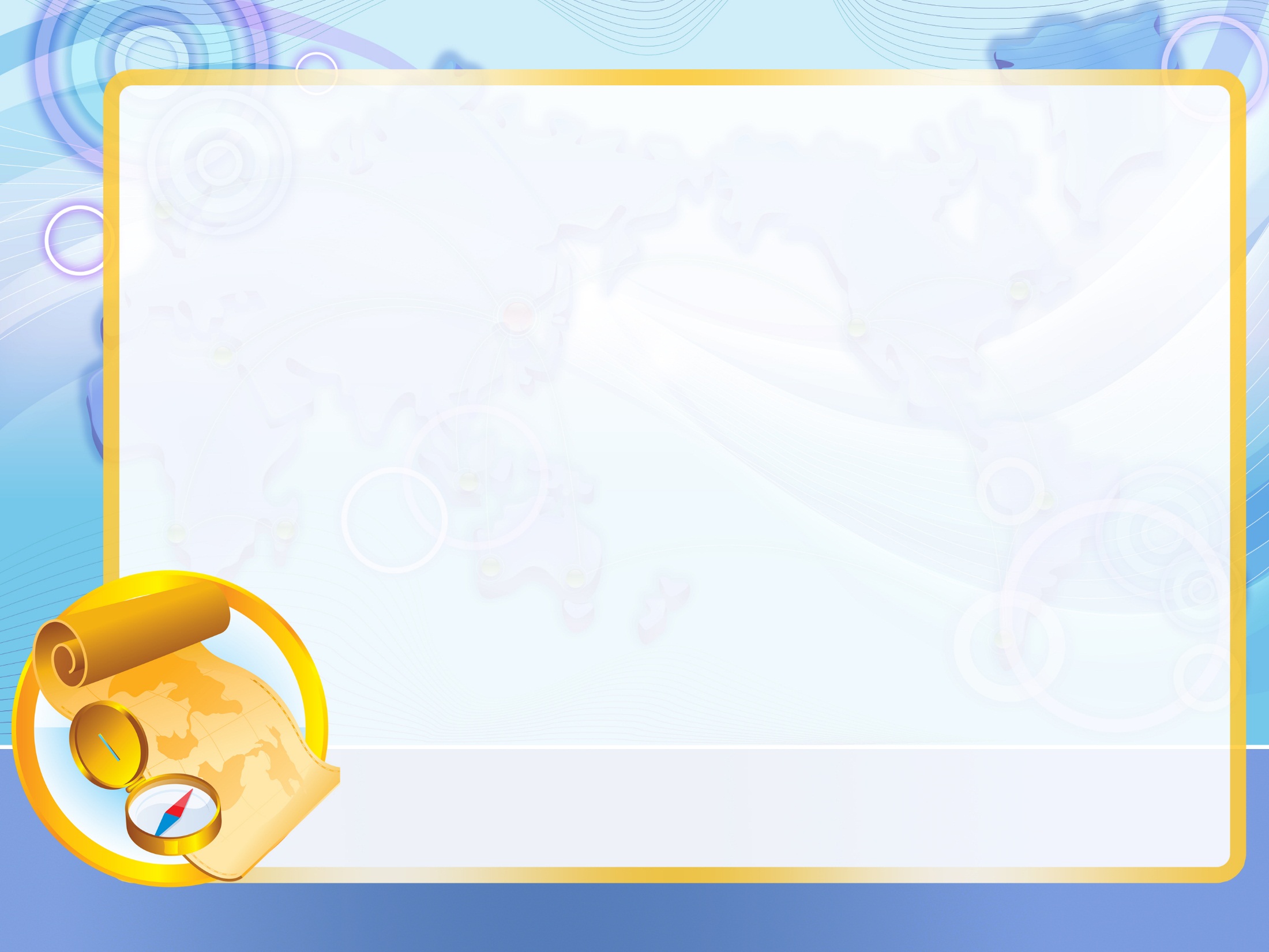 По соседству сними высятся причудливые глыбы гранитных останцев
(отдельно стоящие горы), напоминающие стены разрушенных дворцов.
«Спасские дворцы» – расположены около посёлка Спасск.
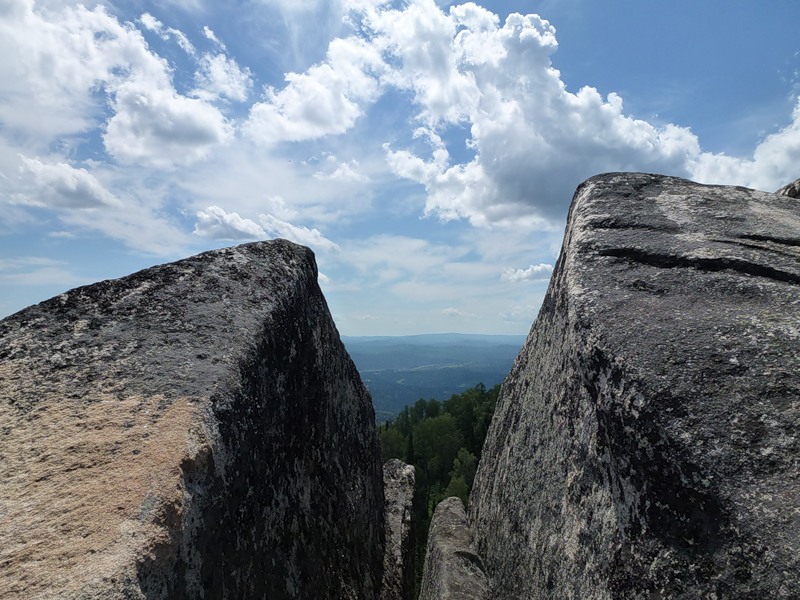 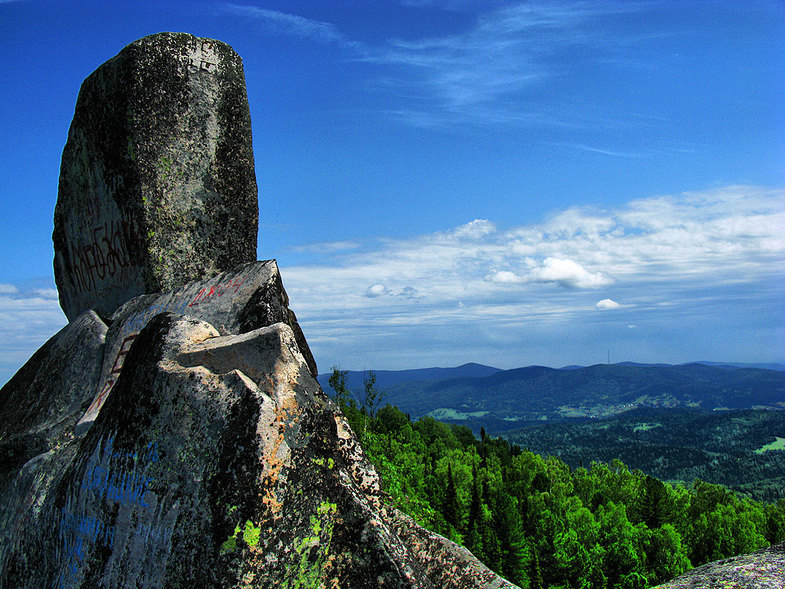 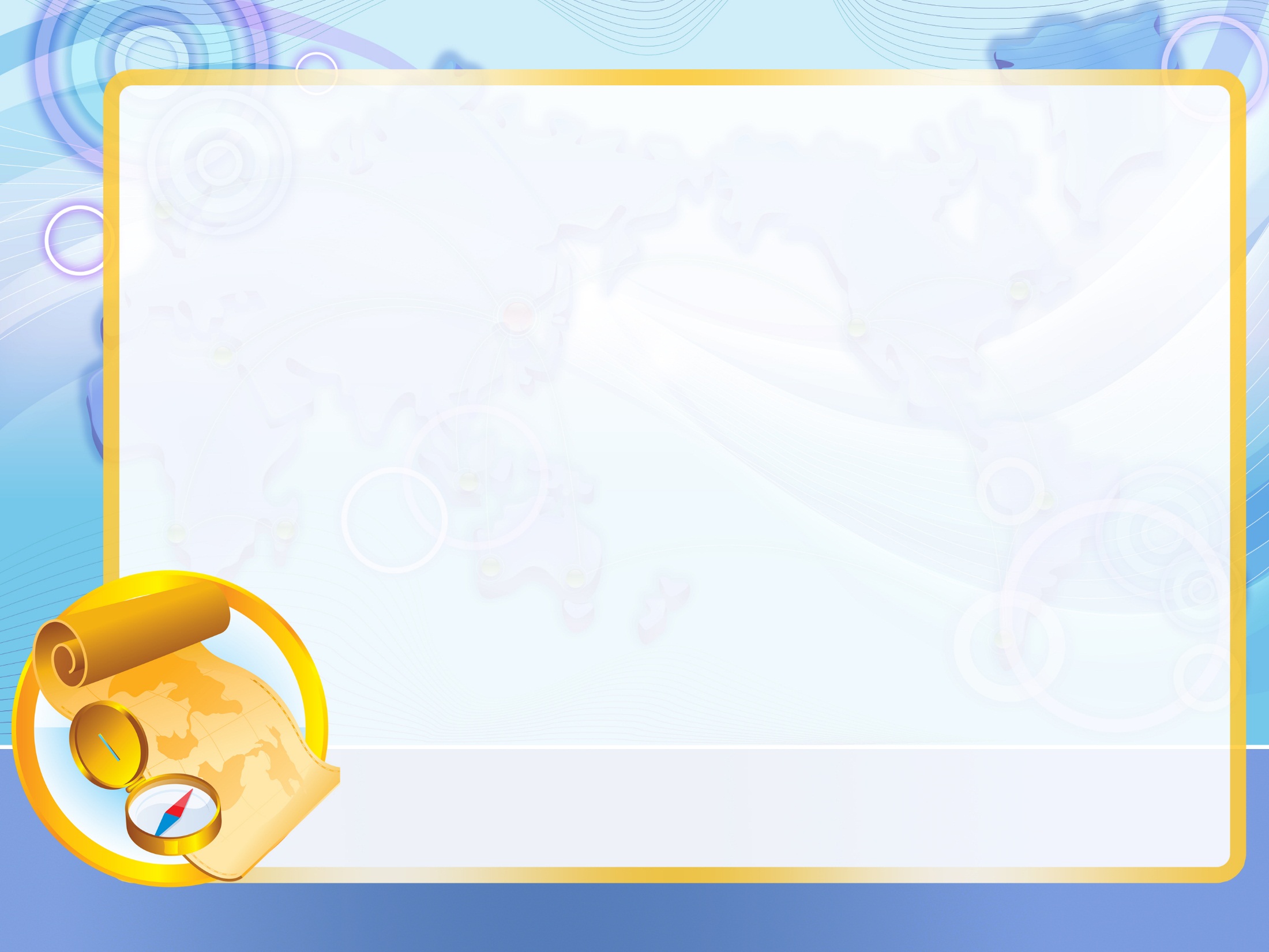 С вершины «Дворцов» хорошо видны «Петушки» – скалы, 
расположенные западнее. Своё название получили за сходство
 с петушиным гребнем.
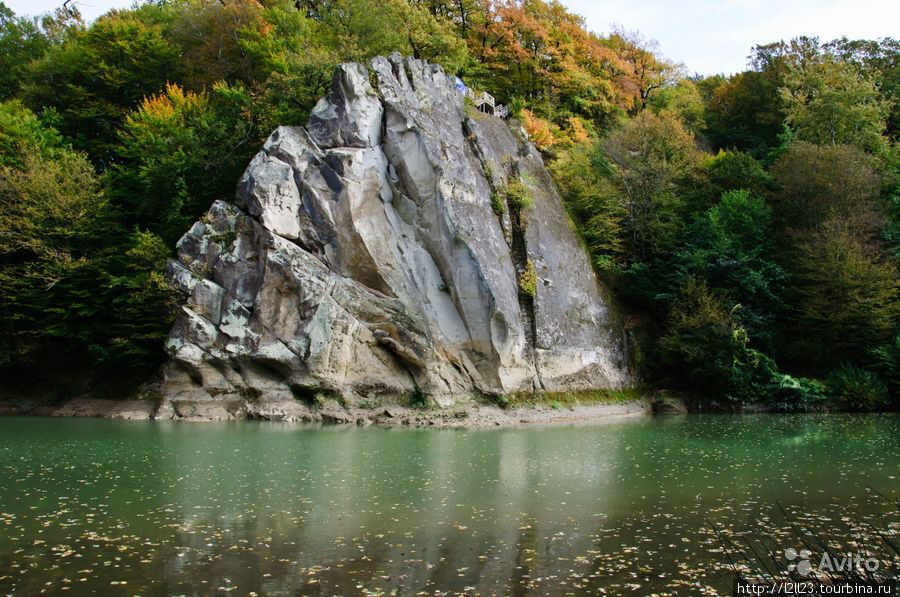 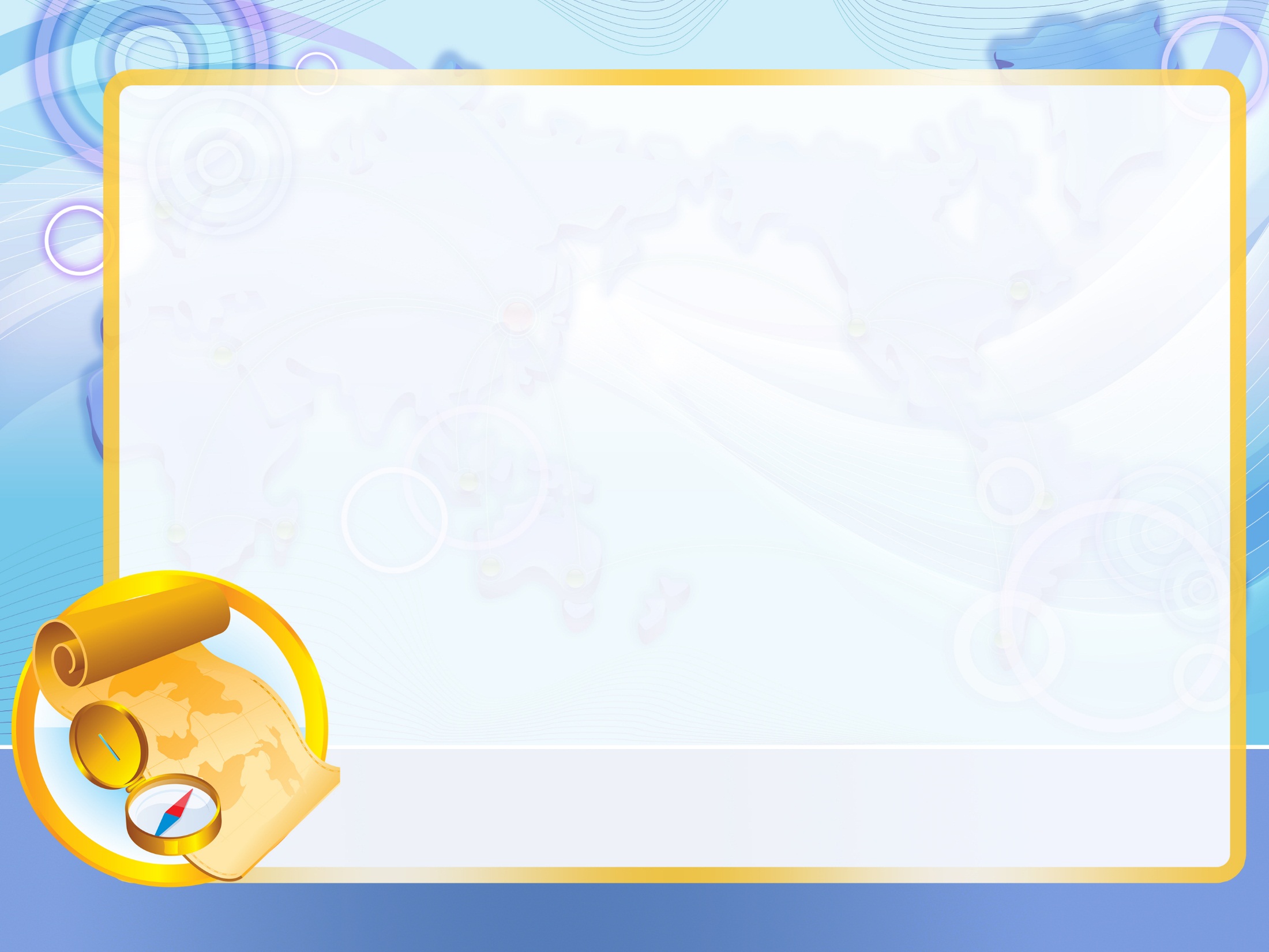 Гора Большой Изыгаш – 1397 метров
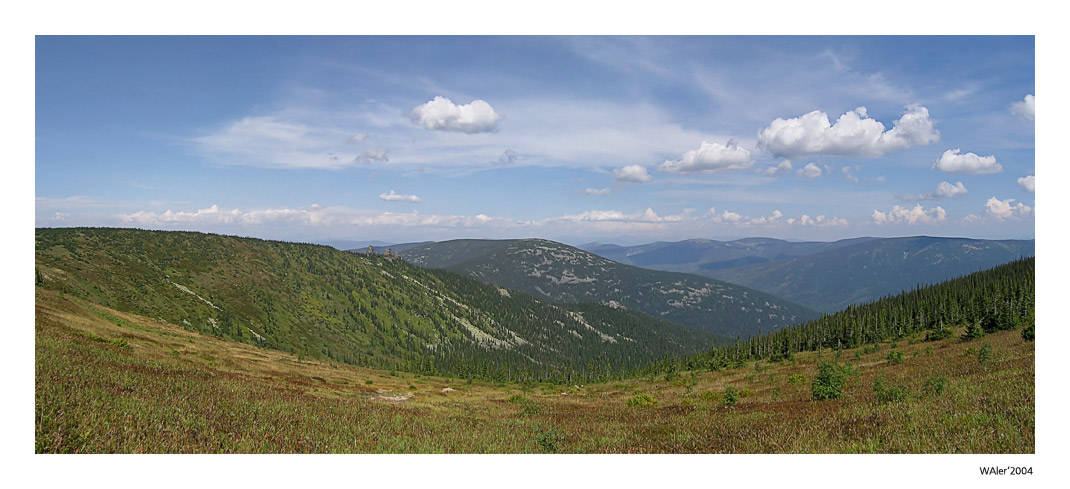 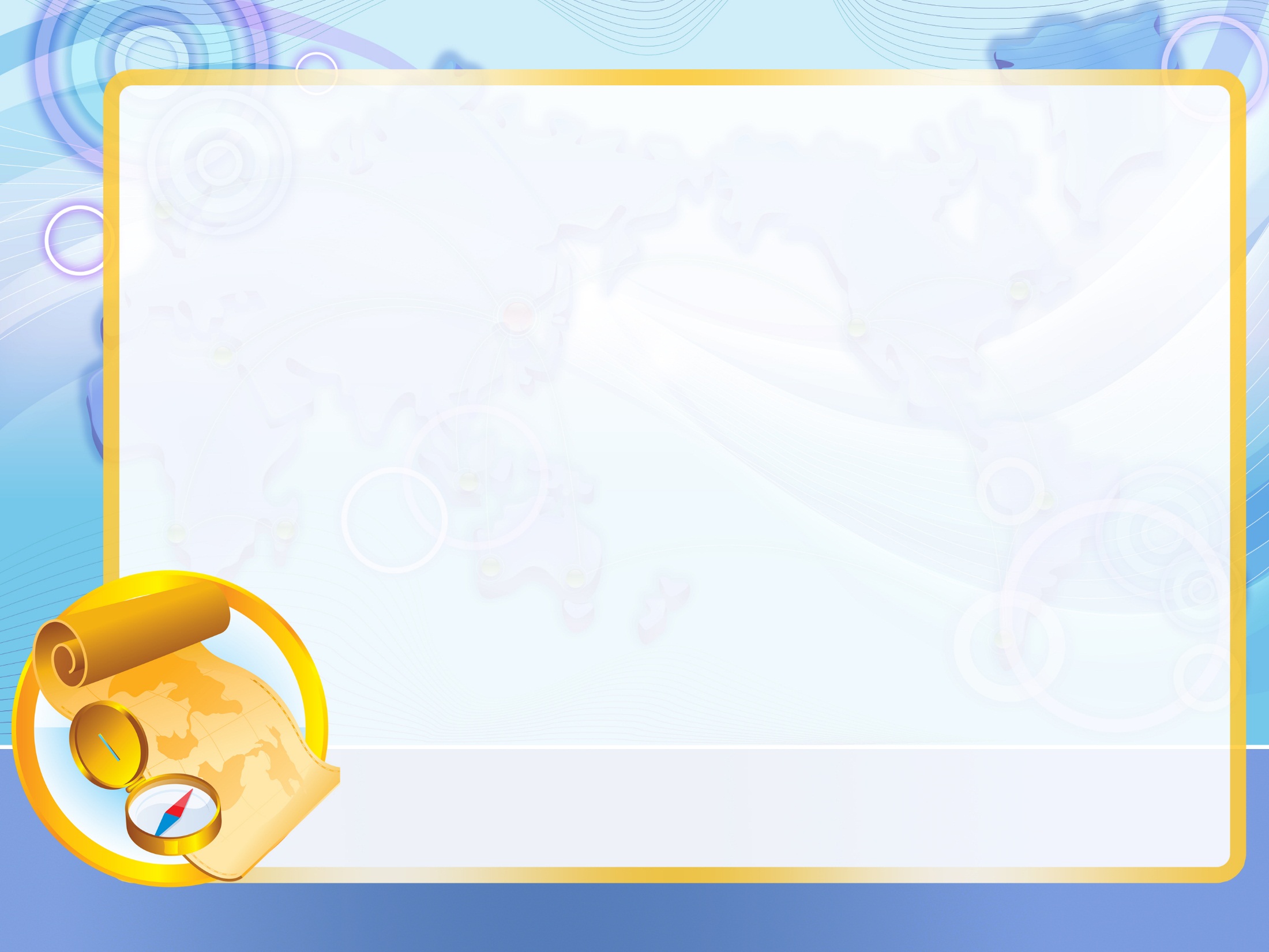 Гора Огутун – 1320 метров
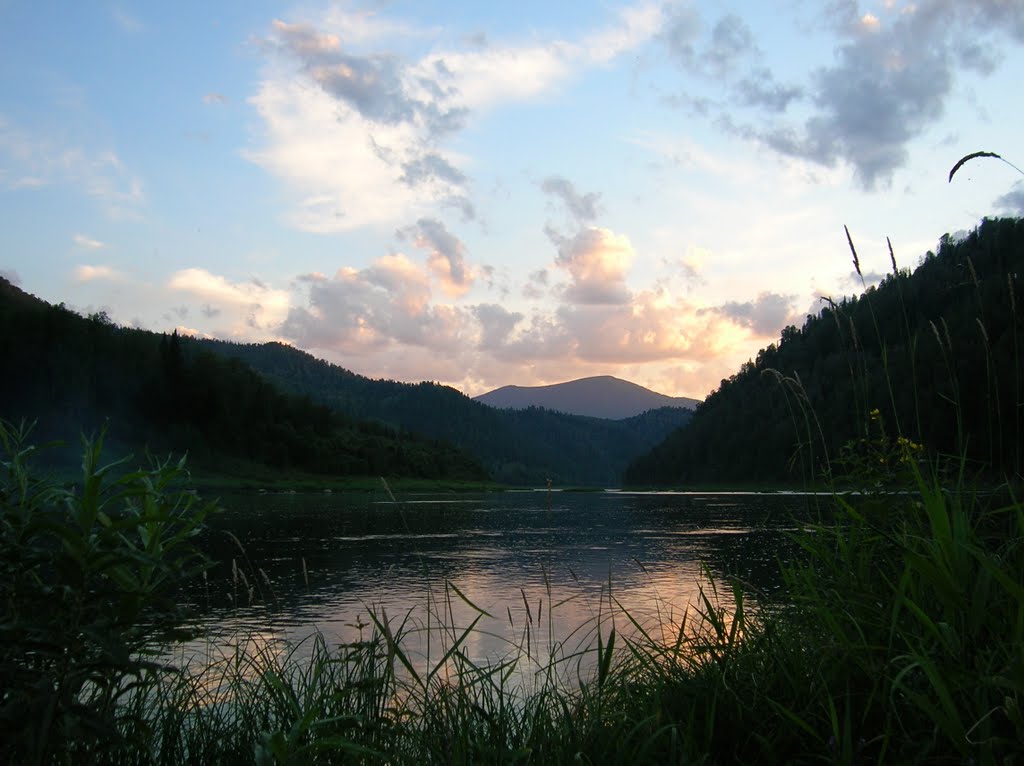 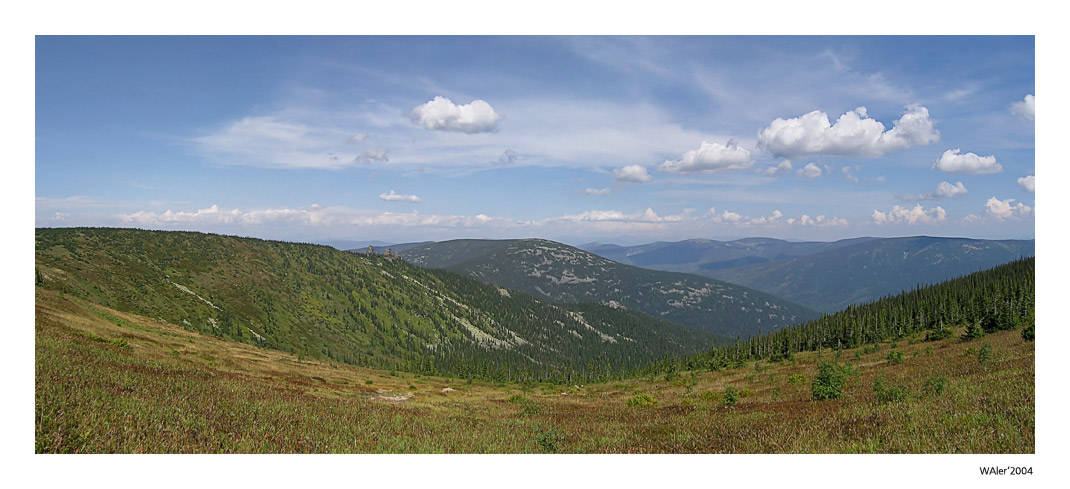 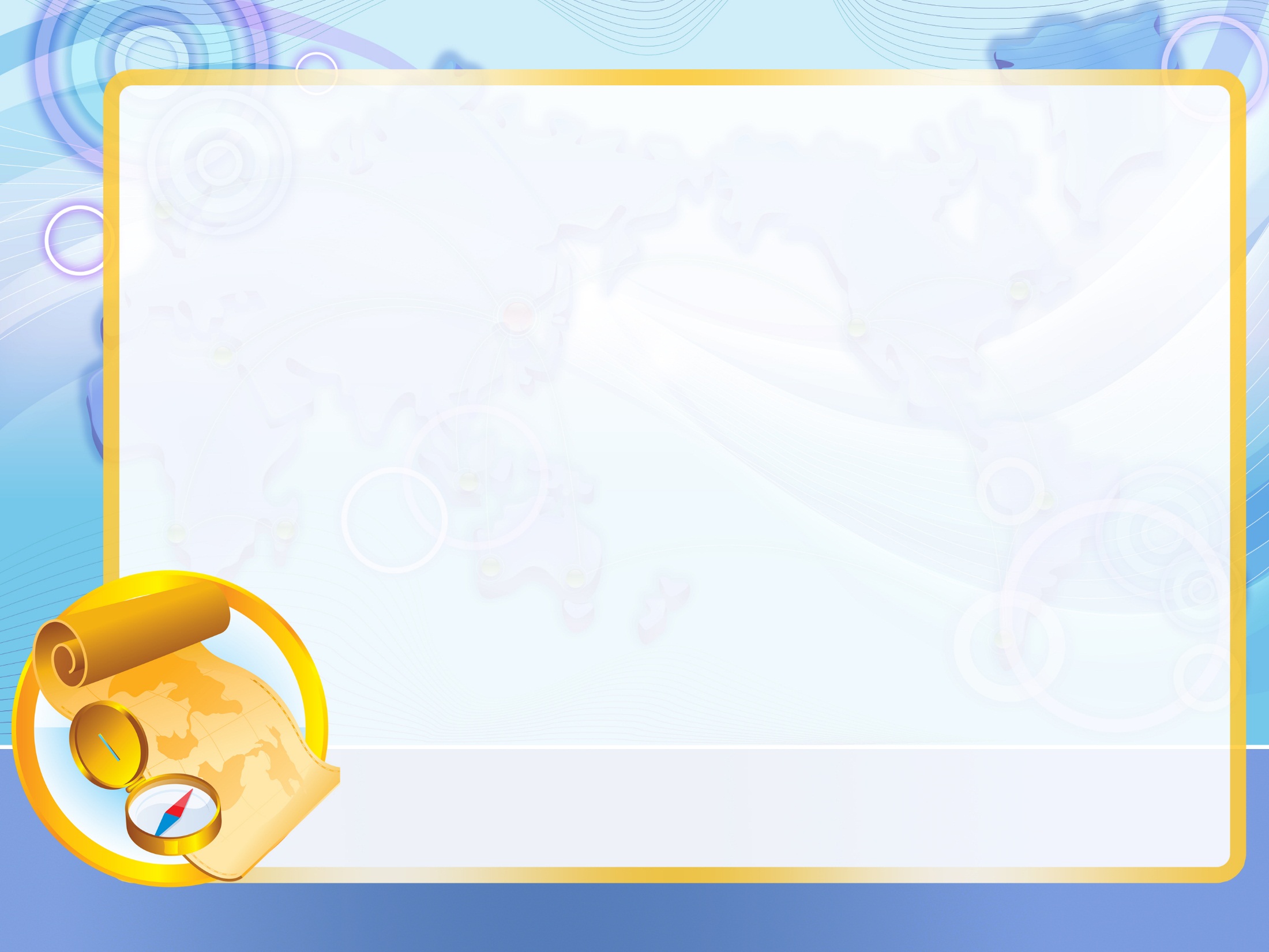 Гора Кайбынь (медная гора) – 1344 метра
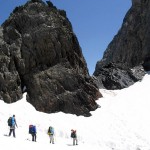 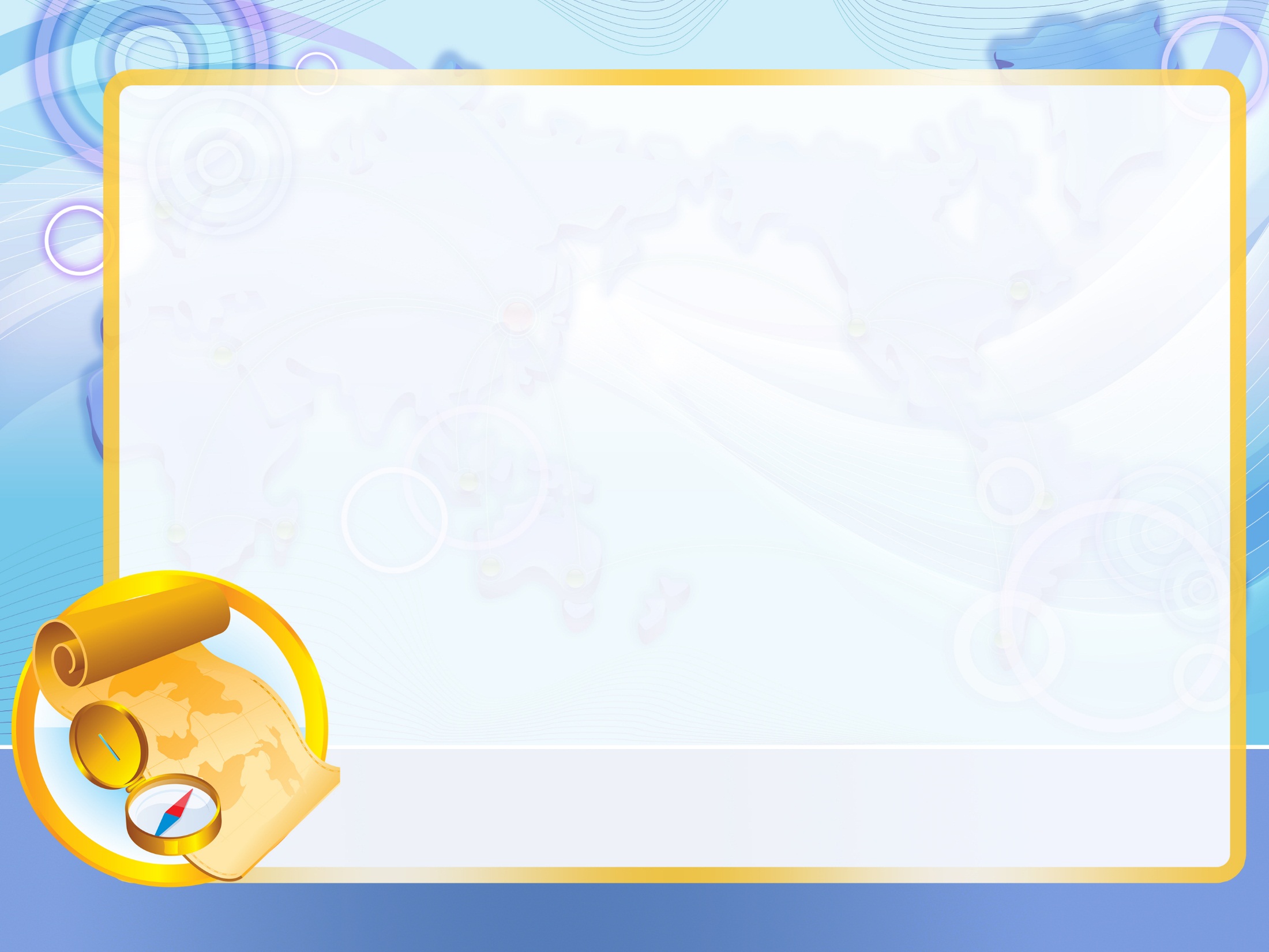 В Горной Шории много рек.
Самые крупные – левые притоки Томи –
 Кондома                                                                   Мрассу
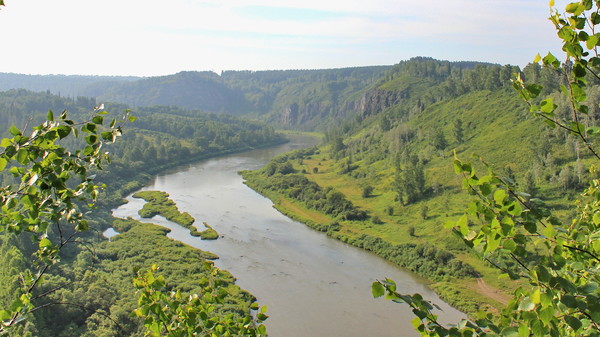 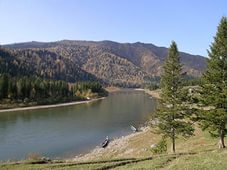 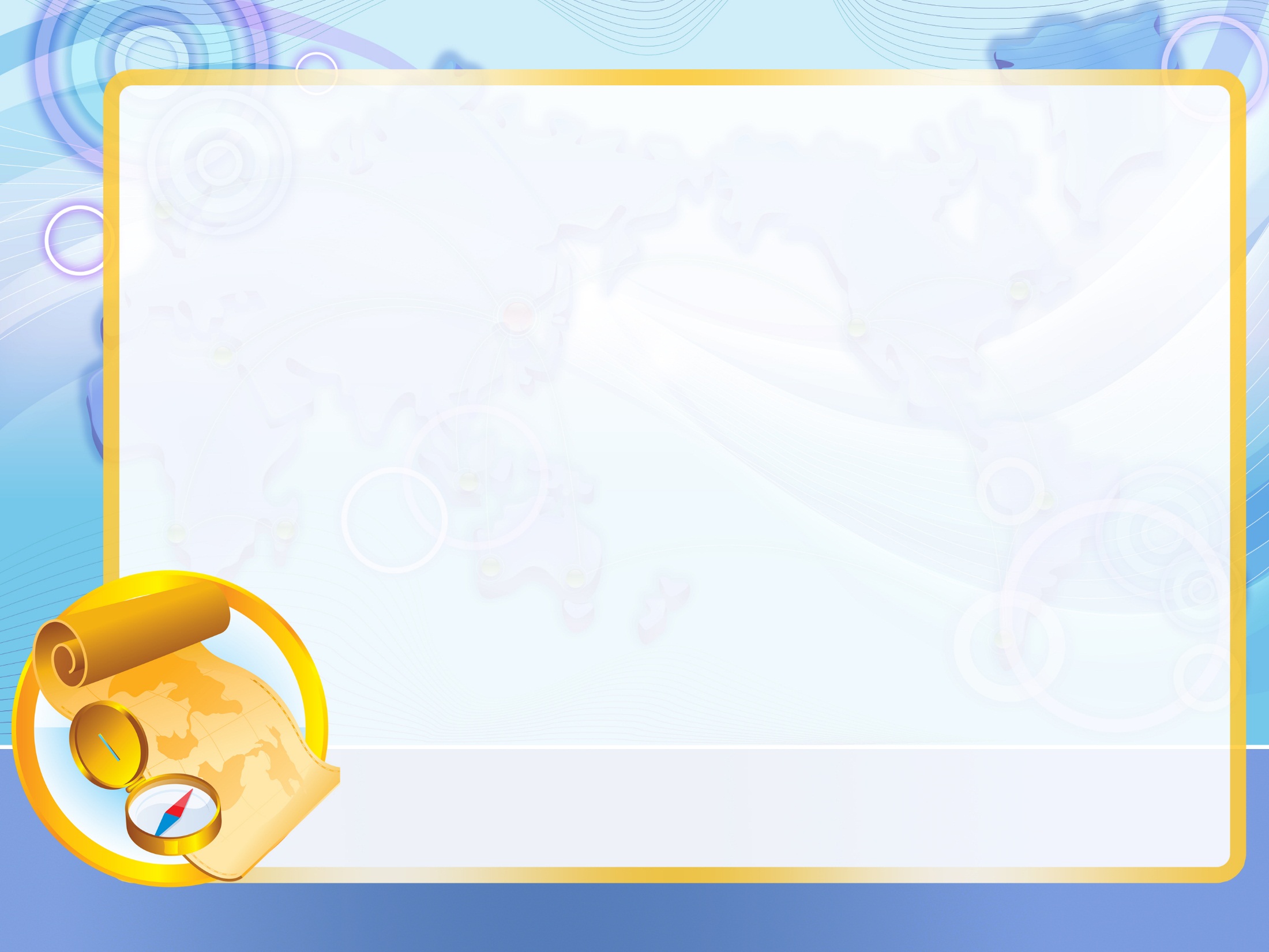 Растительность Горной Шории – смешанная тайга и разнотравье.
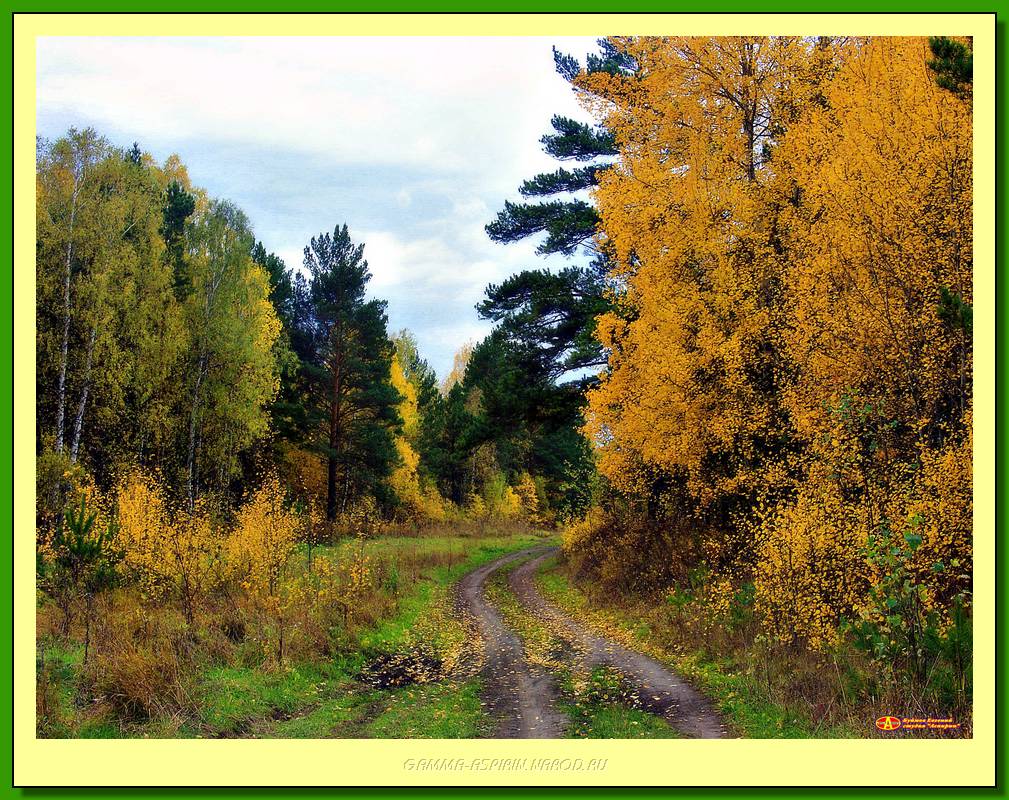 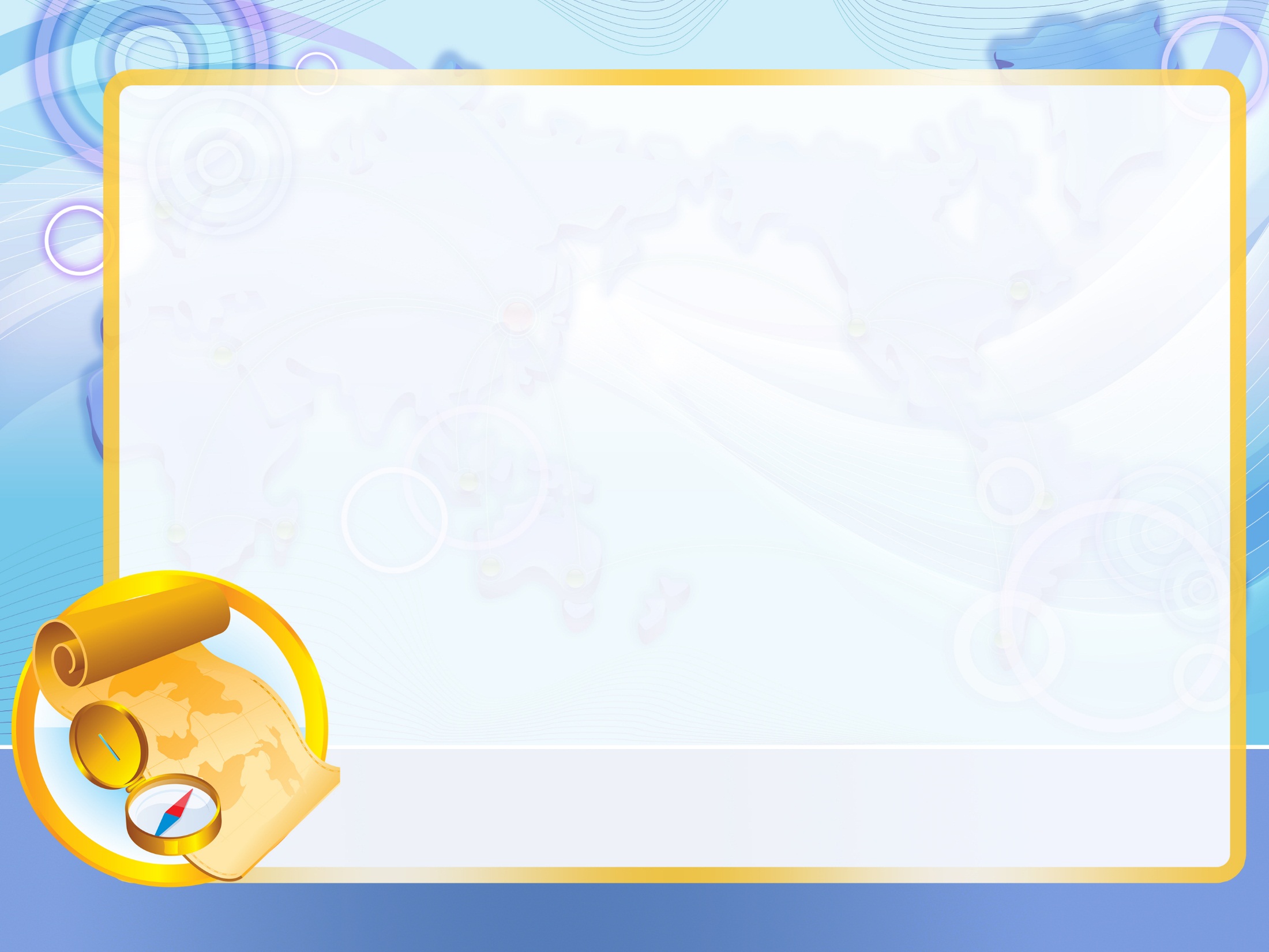 Исключение составляет реликтовая липовая роща по реке Теш близ Кузедеева, сохранившаяся с доледниковой эпохи.
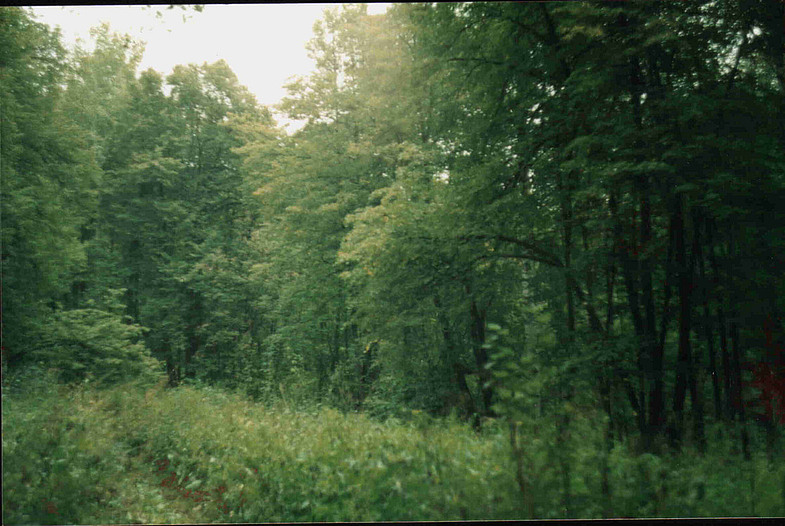 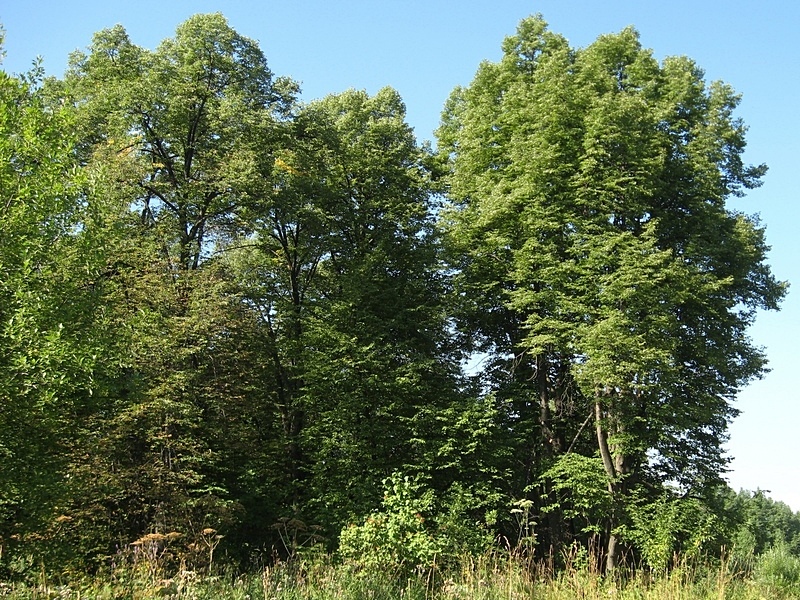 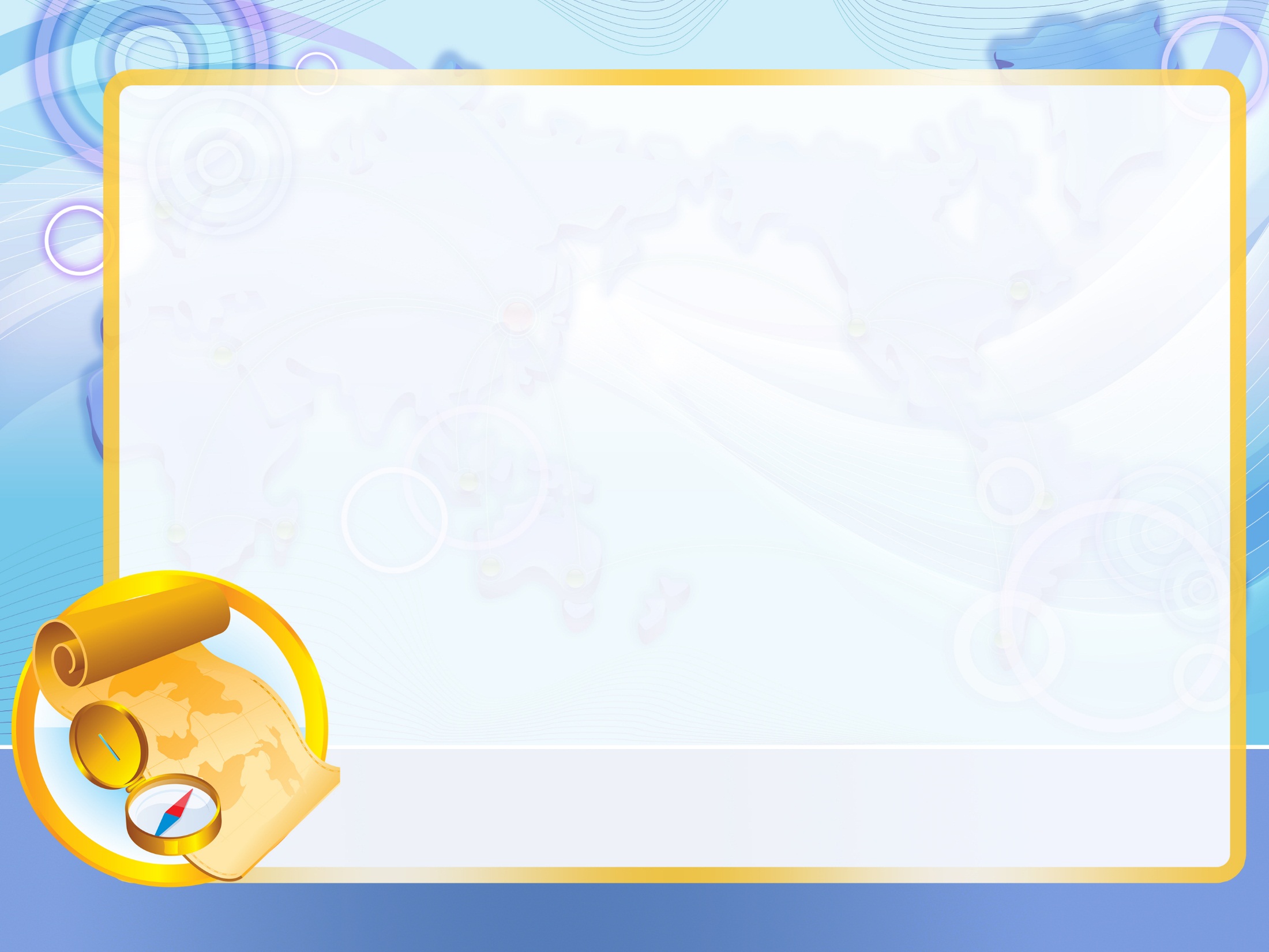 Подумайте и ответьте:
1. В какой части области расположена Горная Шория?
2. Назовите вершины Горной Шории.
3. Что такое «Спасские дворцы» и «Петушки»?
4. Какие крупные и красивые реки текут по Горной Шории?
5. Где находится Липовая Роща?
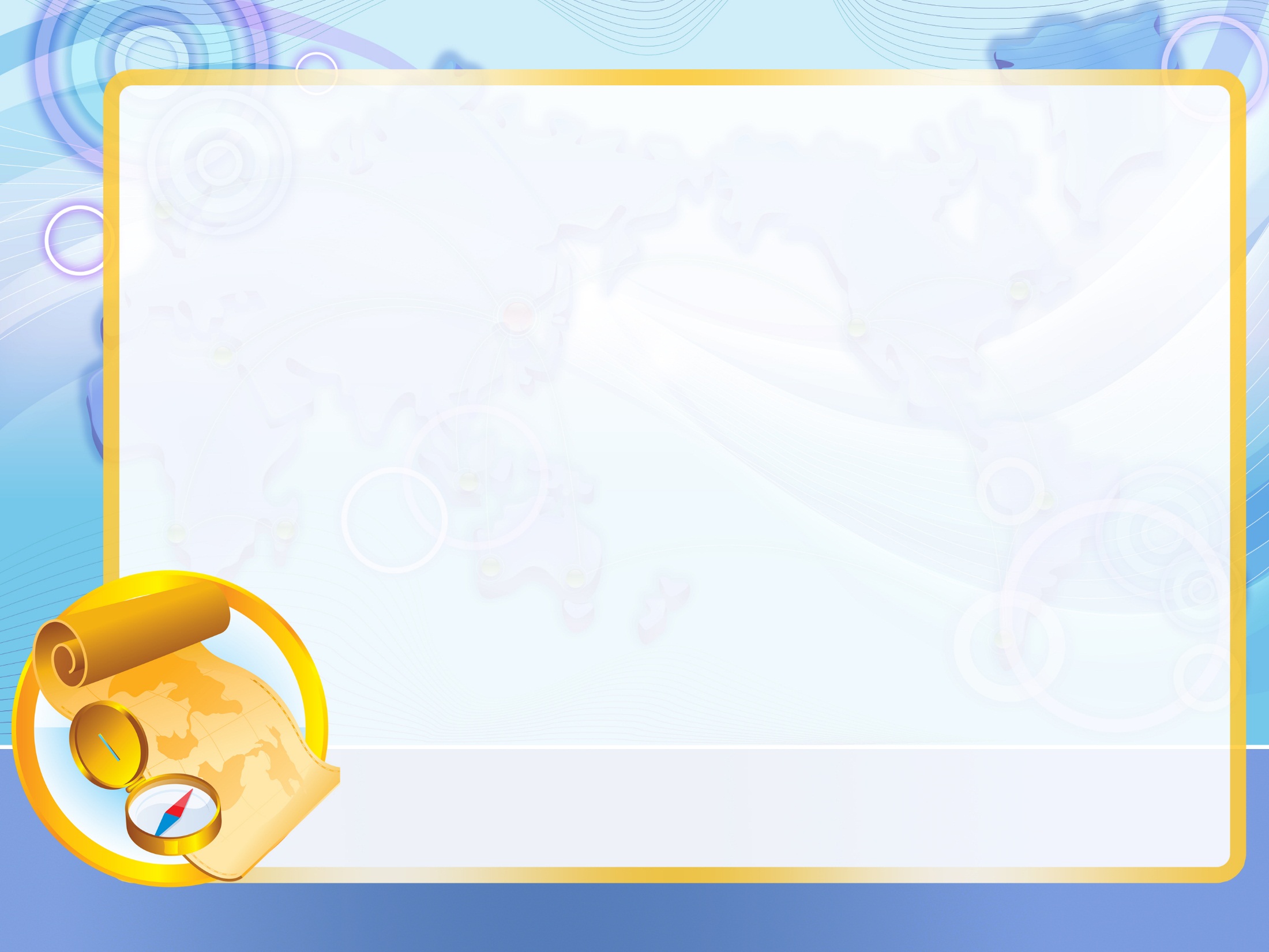 Источники информации:

Книга о природе Кузбасса для младших школьников и их родителей. Л. Соловьёв, Кемерово, 2008г.
2.   Яндекс Картинки.